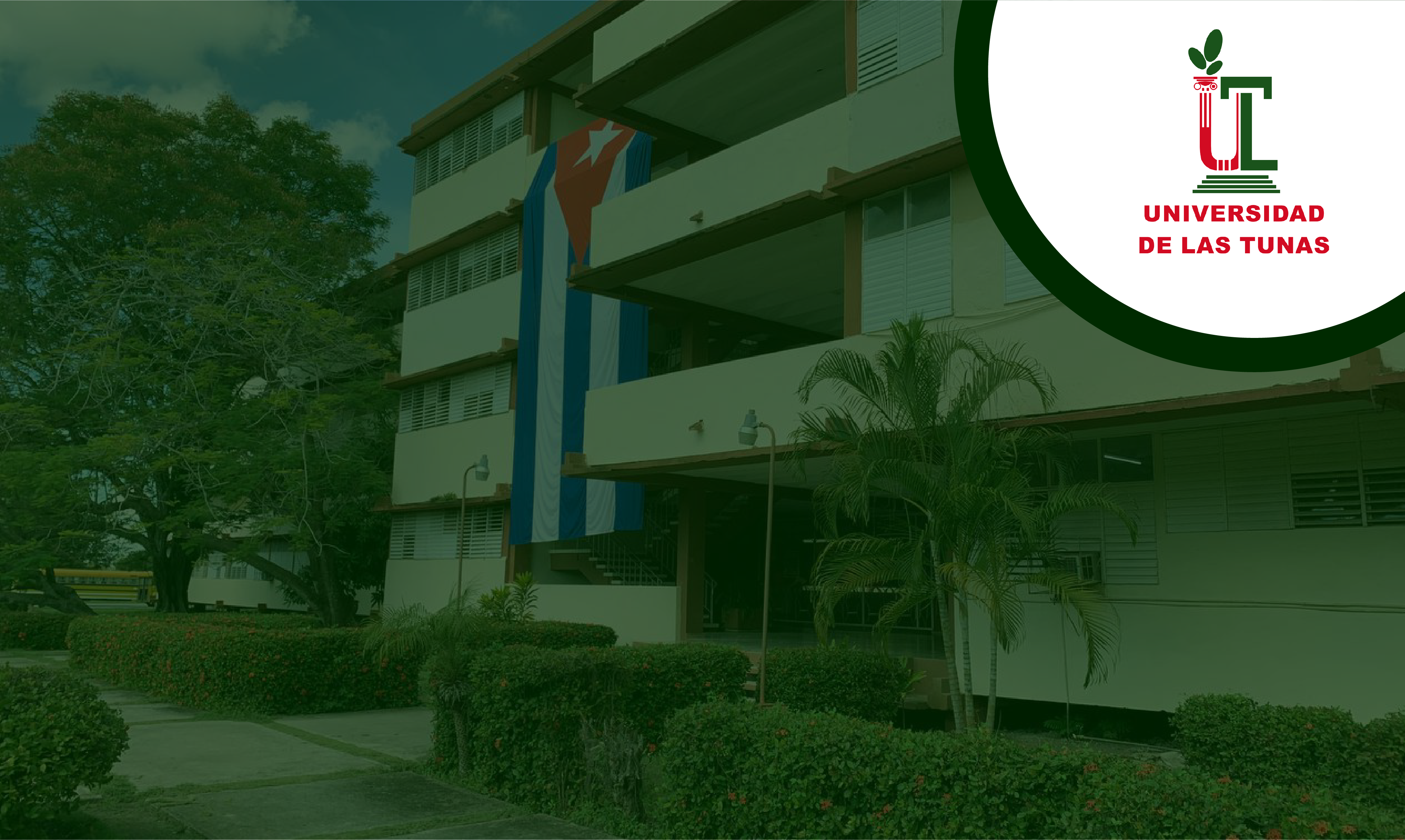 IMPACTO DE LA RELACIÓN UNIVERSIDAD-FAMILIAS EN LA FORMACIÓN DE PROFESIONALES EN 
PEDAGIGÍA-PSICOLOGÍA


Lic. Yuniela Comendador González
Dr.C. Pablo Raúl Mas Sánchez


Las Tunas, 2024
Documentos normativos
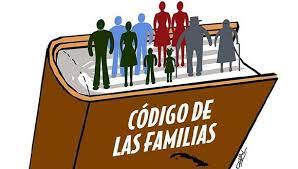 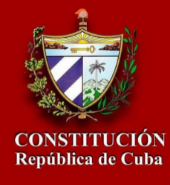 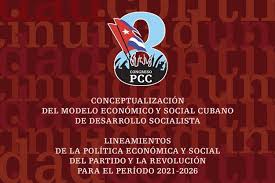 Constitución de la República de Cuba (2019), Artículo 73. 
 La Política Social de los Lineamientos del 8vo Congreso del Partido Comunista de Cuba (2021-2026), Artículo 91.
 Código de las familias de la República de Cuba, Artículo 2.
Modelo del Profesional de la carrera 
Pedagogía-Psicología
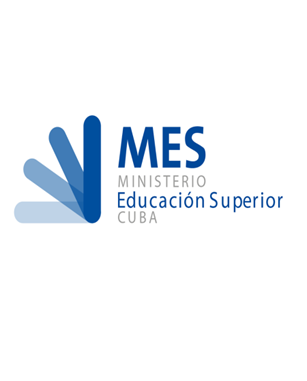 Concibe a este especialista en la orientación a sujetos individuales y colectivos en función de su formación y desarrollo en los contextos donde despliega su labor de orientación educativa a estudiantes, familias y comunidades. 
(Ministerio de Educación Superior, 2016, p. 5)
Manifestaciones de insuficiencias
Dificultades en el proceso educativo de la universidad para el trabajo con las familias.
Limitada responsabilidad de las familias en el proceso formativo de los profesionales en formación.
Dificultades en la interacción que se establece entre las familias y la universidad.
Manifestaciones de la contradicción
Situación deseada
Situación real
Vínculo de los aspectos educativos e instructivos durante el proceso de formación a partir de las potencialidades que brinda la sociedad.
El limitado trabajo por integrar las influencias educativas de la relación universidad-familias en la formación de profesionales de Pedagogía-Psicología.
Estudios precedentes
Formación del estudiante de Pedagogía-Psicología
-Proceso continuo y permanente que se desarrolla a lo largo de la vida profesional del docente.

-Resultado de un conjunto de actividades organizadas que le permite su actuación en la práctica educativa y contribuir a la formación integral.
Ramírez (2016), Aldana (2017), Almarales (2019), Álvarez (2019), Ortiz (2019), Mosqueda (2021), Rivas (2022), Guerra (2022), Frutos (2023).
Estudios precedentes
Relación escuela-familia
Aguirre (2016), Ospina (2017), Ortega (2018),  Benítez (2018),  Páez (2018), Cruz (2020)
Relación universidad-familia
Herrera (2012),  Garrido (2014), Guevara (2014), Bartutis (2015), Villafrade (2016), 
Solernou (2022)
Etapas del estudio histórico
Primera etapa (2008-2016): Surgimiento de la relación universidad-familias.

Segunda etapa (2016-2022): Reorganización de la relación universidad-familias.
Criterios para el estudio histórico
Instrumentación de los documentos legales y normativas que sustentan la relación universidad-familias en el proceso de formación de profesionales de Pedagogía-Psicología.
 Valoración de la relación universidad-familias en el trabajo práctico del colectivo pedagógico. 
 Impacto de la relación universidad-familias en la formación de los profesionales de Pedagogía-Psicología.
Tendencias
En la instrumentación de los documentos legales y normativas que sustentan la relación universidad-familias en el proceso de formación de profesionales transitan del reconocimiento al perfeccionamiento de las exigencias que establecen en documentos legales como la Constitución de la República de Cuba, los Lineamientos de la Política Económica y Social del Partido y la aprobación de un nuevo Código de las Familias, no obstante, se constatan dificultades en la instrumentación práctica de la inclusión de esta agencia educativa en relación con la universidad en la formación del profesional.
Tendencias
La valoración del trabajo práctico que realiza el colectivo pedagógico con las familias de los profesionales en formación de la carrera Pedagogía-Psicología transita de un trabajo educativo propicio a un trabajo educativo insuficiente que vincule la universidad-familias en la formación de profesionales, lo que evidencia la necesidad de establecer los fundamentos pedagógicos de la relación sistematizada universidad-familias que posibiliten su concreción en la práctica educativa.
Tendencias
El impacto de la relación universidad-familias en la formación de los profesionales de Pedagogía-Psicología transita desde el logro de las influencias educativas sistemáticas y positivas a insuficientes influencias educativas de la familia en conjunto con la universidad en la formación integral que se logra en el proceso formativo.
La necesidad de argumentar la relación universidad-familias, en la formación de los profesionales de Pedagogía-Psicología.
Fundamentos
La familia es una categoría histórica (Engels,1976).

La educabilidad en la educación desde, durante y para la vida, como principio de la Filosofía de la Educación (Arteaga y Reyes, 2018).

 El proceso educativo, como proceso de socialización (Arteaga, 2016).

 La unidad de lo afectivo y lo cognitivo (Vigotsky, 1987),(Bozhovich, 1976), (Domínguez, 2014).
Fundamentos
La formación como un proceso social y cultural (Fuentes, 2008).

La formación como orientación del desarrollo hacia los objetivos de la educación (López, 2003),(Chávez, 2005),(Rodríguez, 2018).

Las influencias educativas Bartutis (2015),(Santisteban,2020). 

La familia como entorno educativo en la construcción de conocimientos y significados (Paéz y Pérez, 2018),(Sánchez y Callejas, 2020).
Fundamentos
La educación para la vida (Martí, 1961), (Reyes, 2023).

 Los pilares de la educación ante las condiciones de la sociedad (Delors, 1996), (Torroella, 2002), (UNESCO, 2016).

 Papel de la escuela en la formación de valores a partir de transformaciones en el trabajo educativo (Báxter, 2008).
Categorías esenciales
Formación profesional
Proceso organizado y dirigido de forma ascendente que marca la actitud ante tareas profesionales y su desarrollo creativo ante la complejidad y exigencias sociales, se despliega la doble funcionalidad en la formación para sí y para la profesión (…)
(Díaz y Pérez, 2021)
[Speaker Notes: Constituyen referentes para el desarrollo de la investigación:
Concepción dialéctica materialista de la historia.   Marx (1983) - La teoría de la actividad desde la concepción materialista-dialéctica. Marx, C. y Engels, F. (1973), Pupo (2006)
Relación  individuo –sociedad, Blanco (2001)-   Educación como fenómeno social. Blanco (2001), Alvarez (2019).
Relación actividad y comunicación.- Influencia educativa y la mediación. Vigotsky (1987), Fernández (2013), Santiesteban (2020)        
Formación como un proceso social y cultural , Fuentes (2008)- Educación para toda la vida. Martí (1961), Castro (1981, 2000)
Principios de la dirección del proceso pedagógico. Addine, González y Recarey (2006) - Principio de la doble intencionalidad pedagógica. López (2008), Reyes (2021)
Relación sexualidad personalidad. Marx (1844), Castillo (2005)     - Educación de la sexualidad desde un enfoque alternativo y participativo. (González y Castellanos, 2006)
Educación integral de la sexualidad. Roca (2015), Reyes (2021) y Mosqueda, Díaz y Rafael (2022).]
Categorías esenciales
Relación universidad-familia
Proceso de socialización abierta y complementaria entre sí, con posibilidad de recibir influencia el uno del otro, de otros agentes externos y de los cambios sociales que están directamente relacionados con el ambiente. 
(Sánchez y Callejas, 2020)
[Speaker Notes: Constituyen referentes para el desarrollo de la investigación:
Concepción dialéctica materialista de la historia.   Marx (1983) - La teoría de la actividad desde la concepción materialista-dialéctica. Marx, C. y Engels, F. (1973), Pupo (2006)
Relación  individuo –sociedad, Blanco (2001)-   Educación como fenómeno social. Blanco (2001), Alvarez (2019).
Relación actividad y comunicación.- Influencia educativa y la mediación. Vigotsky (1987), Fernández (2013), Santiesteban (2020)        
Formación como un proceso social y cultural , Fuentes (2008)- Educación para toda la vida. Martí (1961), Castro (1981, 2000)
Principios de la dirección del proceso pedagógico. Addine, González y Recarey (2006) - Principio de la doble intencionalidad pedagógica. López (2008), Reyes (2021)
Relación sexualidad personalidad. Marx (1844), Castillo (2005)     - Educación de la sexualidad desde un enfoque alternativo y participativo. (González y Castellanos, 2006)
Educación integral de la sexualidad. Roca (2015), Reyes (2021) y Mosqueda, Díaz y Rafael (2022).]
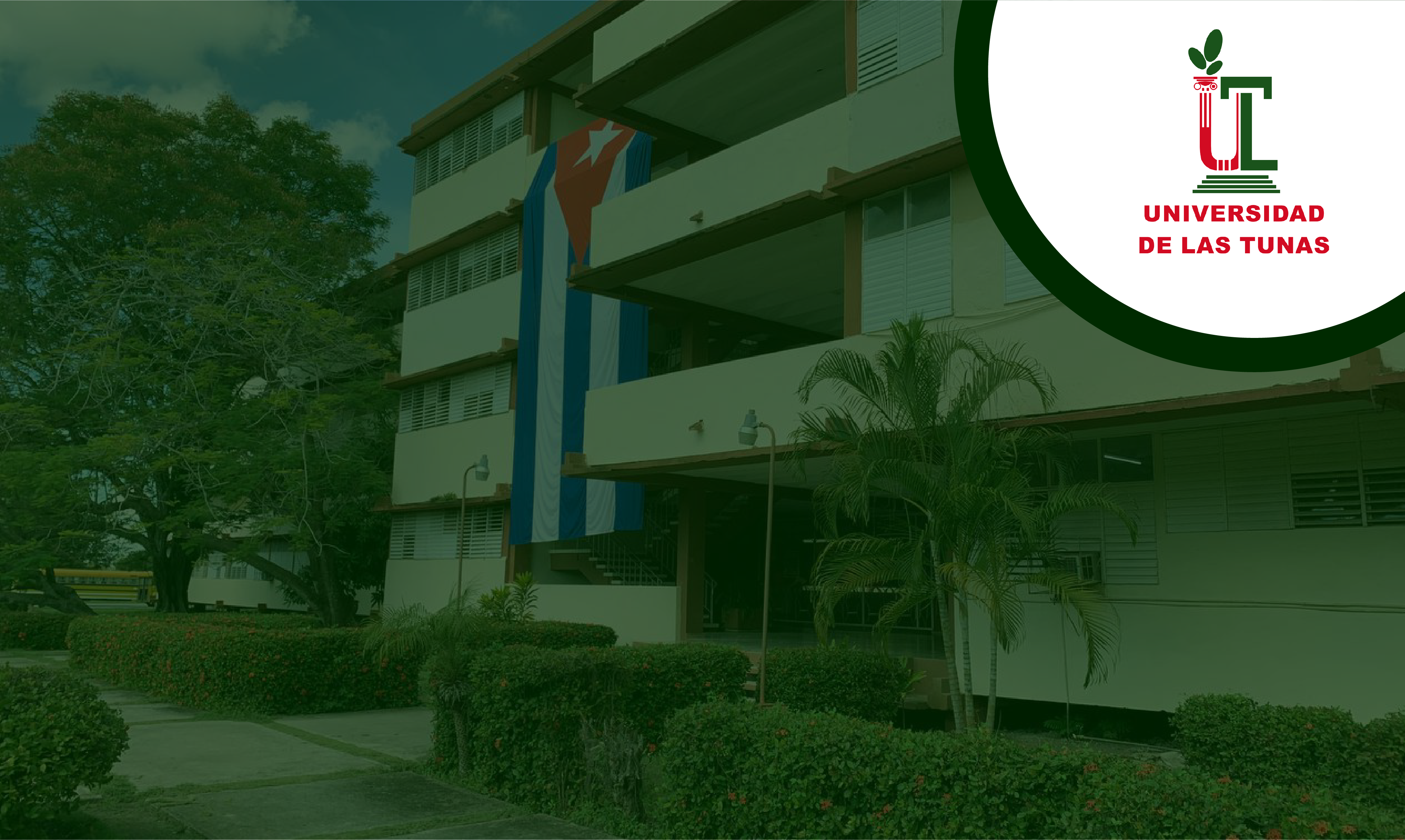 IMPACTO DE LA RELACIÓN UNIVERSIDAD-FAMILIAS EN LA FORMACIÓN DE PROFESIONALES EN 
PEDAGIGÍA-PSICOLOGÍA


Lic. Yuniela Comendador González
Dr.C. Pablo Raúl Mas Sánchez


Las Tunas, 2024